VMware Replacement
A new virtualisation platform for SCD?
Why may we need to replace VMWare?
BROADCOM acquired VMWare on 22 Nov 2023
Broadcom transitioning away from Perpetual Licensing
vSphere Hypervisor (free edition) no longer available
Move to Subscription licensing (a lot more expensive)
Move from processor to core-based licensing
No more Support and Subscription SnS renewals for perpetual offerings.
Broadcom concession on security patches
"We are announcing free access to zero-day security patches for supported versions of vSphere, and we'll add other VMware products over time," Tan wrote, describing the measure as aimed at ensuring that customers "whose maintenance and support contracts have expired and choose to not continue on one of our subscription offerings." The change means such customers "are able to use perpetual licenses in a safe and secure fashion.“

So a minor reprieve – watch this space for further concessions!
Previous Costs
Previously, had perpetual licences, so only paid for support costs.

Example costs:
Approx £720 for Vcenter
Approx £250/CPU for each hypervisor
RIG Adventure Cluster – 58 sockets = £14500
JASMIN – 30 sockets - £7500
New Costs for VCF and VVF
VCF: $350 $193 / core / year with 55% discount
VVF: $135 $115/ core / year with 15% discount

55% Discount for VCF
15% Discount for VVF

Licensing based on cores not sockets
16 core minimum per processor
Works against you if you have many cores per socket.
Licence Subscription Cost Examples
RIG “Adventure” has:
RIG Production Cluster: 304 cores (416 chargeable)
RIG TEST Cluster: 12 cores (32 chargeable)
Tier1 Cluster: 240 cores (320 chargeable)
FDC Cluster: 120 cores (168 chargeable)

A total of 676 cores (936 chargeable)
For VCF, £147k p.a. For VVF, £91k p.a.
Licence Subscription Cost Examples
vJASMIN cluster has:

vmhost[001-006] each with 2 x 10 core processors = 20 cores each = 120 cores (192 chargeable)
vmhost[007-015] each with 2 x 28 core processors = 56 cores each = 504 cores (504 chargeable)
A total of 624 cores.
However, 16 core minimum per CPU, therefore we actually have to pay for 696 cores!
For VCF, £110k p.a. For VVF, £80k p.a.
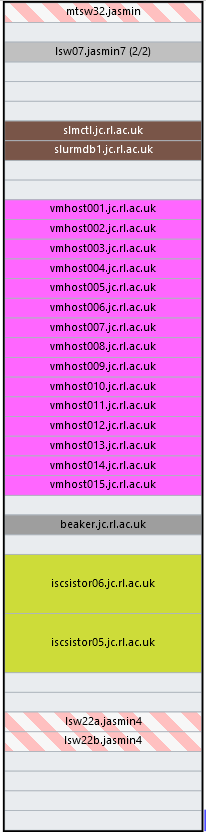 JASMIN
15 Hypervisor hosts
2 iSCSI storage flash arrays
(Pure Storage FA-X50R3)
DAFNI
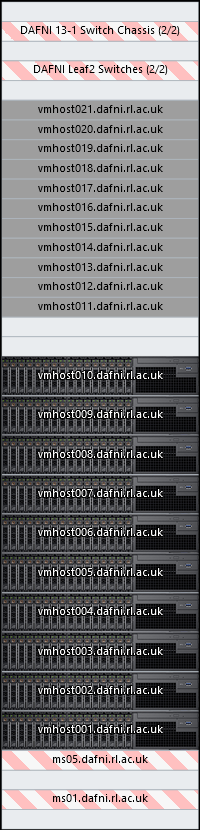 According to Jens the plan for DAFNI is:

1. Upgrade to VMware 8 before our licence expires in September: this will at least buy us time if the licence is not renewed. AIUI, we continue to get security patches but no new versions.2. We're investigating moving all of DAFNI into SCD cloud. In this case we will have DAFNI on Kubernetes on OpenStack hosted infrastructure. This is partly based on consultancy by StackHPC who were also looking at JASMIN cloud.
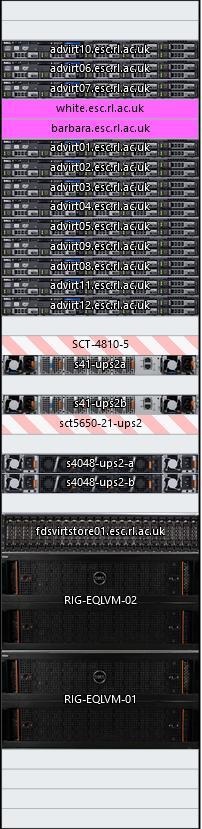 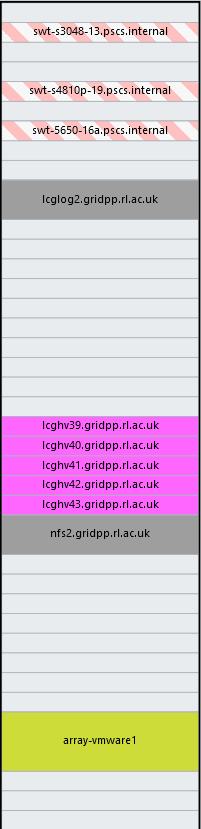 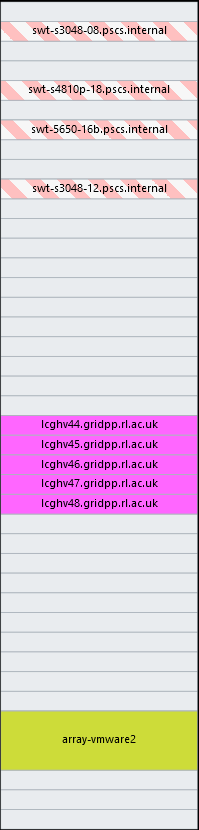 RIG / Adventure
RIG
Tier1
FDS
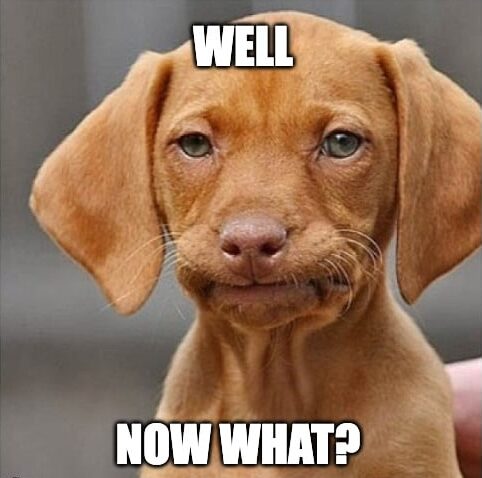 Choosing an Alternative to VMWare
A number of potential alternatives were considered, both open-source and not.
Proxmox 	(free, but with support subscriptions) Hartree, UKATC
XCP-NG	(free, but with support subscriptions)

Nutanix	(Paid, commercial product) HCI, no iSCSI
VergeIO	(paid, commercial product) HCI, no iSCSI
Cost Comparisons
And the winner is….
VMware!
Runner up: Proxmox
Overview of Proxmox
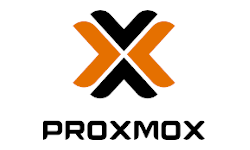 Proxmox Server Solutions GmbH started in 2005
Martin Maurer and Dietmar Maurer released Proxmox gateway, an email security software product, in 2005
In April 2008, published open source virtualisation platform Proxmox Virtual Environment.
“A complete server virtualisation management solution combining container-based virtualisation and KVM hypervisor on one web-based management interface.”
Server Virtualisation
Proxmox Virtual Environment is based on Debian GNU/Linux and uses a custom Linux Kernel. The Proxmox VE source code is free, released under the GNU Affero General Public License, v3 (GNU AGPLv3). This means that you are free to use the software, inspect the source code at any time and contribute to the project yourself. You can download the Proxmox VE ISO installer or inspect the code in the public code repository (git).Using open-source software guarantees full access to all functionality, as well as a high level of reliability and security. We encourage everybody to contribute to the Proxmox VE project, while Proxmox, the company behind it, ensures that the product meets consistent, enterprise-class quality criteria.
Kernel-based Virtual Machine (KVM)
KVM is the industry-leading Linux virtualization technology for full virtualization. It's a kernel module, that's merged into the mainline Linux kernel, and it runs with near-native performance on all x86 hardware with virtualization support—either Intel VT-x or AMD-V.With KVM you can run both Windows and Linux in virtual machines (VMs), where each VM has private, virtualized hardware: a network card, disk, graphics adapter, etc. Running several applications in VMs on a single system, enables you to save power and reduce costs, while at the same time, giving you the flexibility to build an agile and scalable software-defined data center, that meets your business demands.Proxmox VE has included KVM support since the beginning of the project, back in 2008 (that is since version 0.9beta2).
Container-based virtualization
Container-based virtualization technology is a lightweight alternative to full machine virtualization, because it shares the host system's kernel.
Linux Containers (LXC)
LXC is an operating-system-level virtualization environment for running multiple, isolated Linux systems on a single Linux control host. LXC works as a userspace interface for the Linux kernel containment features. Users can easily create and manage system or application containers with a powerful API and simple tools.
Central Management
Web-based management interface Proxmox VE is easy to use. You can do all management tasks with the integrated graphical user interface (GUI), there is no need to install a separate management tool. The central web interface is based on the ExtJS JavaScript framework and can be accessed from any modern browser. In addition to management tasks, it also provides an overview of the task history and system logs of each node. This includes running backup tasks, live migration, software-defined storage, or HA triggered activities. The multi-master tool allows you to manage your whole cluster from any node of your cluster; you don't need a dedicated manager node.
Web Interface
VM Summary
Console
Command Line Interface
Command line interface (CLI) For advanced users who are used to the comfort of the Unix shell or Windows Powershell, Proxmox VE provides a command line interface to manage all the components of your virtual environment. This command line interface has intelligent tab completion and full documentation in the form of UNIX man pages.
REST API
Proxmox VE uses a RESTful API. We chose JSON as the primary data format, and the whole API is formally defined using JSON Schema. This enables fast and easy integration for third party management tools, such as custom hosting environments.
Proxmox VE mobile
Proxmox VE mobile You can access Proxmox VE on mobile devices either via an Android app or via the HTML5-based mobile version of the web interface. The Proxmox VE Android app is based on the Flutter framework, and allows you to access your Proxmox VE server and manage your cluster, nodes, VMs, and containers. The Proxmox VE HTML5 mobile client enables you to manage Proxmox VE on the go, including access to the SPICE and HTML5 console. This allows you to manage VMs and containers, and view their configuration.
Mobile Interface
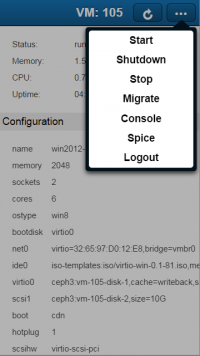 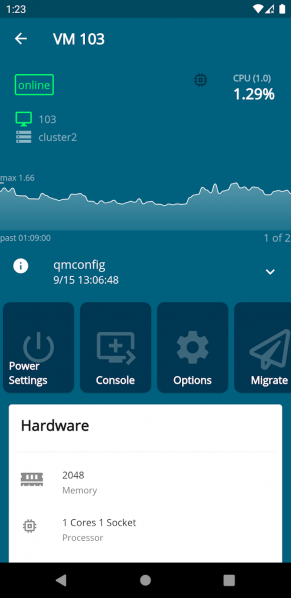 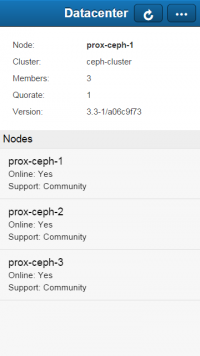 Clustering
While many people start with a single node, Proxmox Virtual Environment can scale out to a large set of clustered nodes. The cluster stack is fully integrated and ships with the default installation.

Unique multi-master design To simplify the management of a cluster, you can carry out maintenance tasks cluster-wide, from any node. The integrated web-based management interface gives you a clean overview of all your KVM guests and Linux containers across your cluster. You can easily manage your VMs and containers, storage or cluster from the GUI. There is no need to install a separate, complex, and pricey management server.
Live/Online migration
With the integrated live/online migration feature, you can move running virtual machines from one Proxmox VE cluster node to another, without any downtime or noticeable effect from the end-user side.
Administrators can initiate this process from either the web interface or the command line. This enables you to minimize downtime, in case you need to take the host system offline for maintenance.
High Availability
Proxmox VE HA Manager The resource manager, Proxmox VE HA Manager, monitors all VMs and containers in the cluster and automatically comes into action if one of them fails. The Proxmox VE HA Manager works out-of-the-box. Zero configuration is needed. Additionally, the watchdog-based fencing dramatically simplifies deployment.
Networking
Software-Defined Network (SDN) The Software-defined Networking (SDN) feature allows Proxmox VE to manage advanced networking configurations and multitenancy setups across Proxmox VE clusters. Possible use cases range from an isolated private network on each individual node to complex overlay networks across multiple Proxmox VE clusters on different locations.
It is applicable to all sizes of networks, from a simple routed NAT setup, traditional separation into 802.1q VLANs, to features like QinQ, VXLAN tunneling, and BGP-based EVPN infrastructures.
Read more about Software-Defined Network (SDN)
Networking
Linux Networking StackFor simple setups, Proxmox VE provides flexible network configuration options for local nodes. A bridged network model is used to provide seamless connectivity between virtualized environments and the external network. Bridges are comparable to physical network switches, but implemented as software on the Proxmox VE host.
For additional flexibility, you can set up VLANs, create a bond interface, and manage basic network routing.
Read more on the Proxmox VE Network Configuration
Storage
Network storage types 
LVM Group (network backing with iSCSI targets)
iSCSI target
NFS Share
SMB/CIFS
Ceph RBD
Direct to iSCSI LUN
GlusterFS
CephFS
Storage
Local storage types 
LVM Group
Directory (storage on an existing filesystem)
ZFS
Backup/Restore
Proxmox Backup Server Integration
Proxmox Backup Server is our enterprise-class backup solution, that is capable of backing up VMs, containers, and physical hosts. Support for this is fully integrated into Proxmox VE, meaning you can seamlessly back up and restore guests using the same common interface that the other storage types use.These backups are incremental, only transferring newly changed data over the network. This is highly beneficial in terms of network bandwidth and backup job run time. Data can also be easily encrypted on the client side, so that your backed up data is inaccessible to attackers.
Further information:
https://www.proxmox.com/en/proxmox-virtual-environment/

https://forum.proxmox.com/

https://www.nakivo.com/blog/proxmox-vs-esxi/
Key differences between Proxmox and VMware
NOT a like-for-like replacement for VMware
Open source but with paid support options
Management tool is integrated, not separate like vCenter
No DRS (Distributed resource scheduler) for automated load balancing or Initial Workoad Placement
No Snapshots on iSCSI currently
What salesmen say does not necessarily match the reality!
A good feature comparison can be found here:

https://www.nakivo.com/blog/proxmox-vs-esxi/
A proof of Concept for Proxmox
We have 16 x Dell Poweredge R650 servers, purchased for the “centralised Vmware cluster” project.
Utilising 4 of these for a proof-of-concept
3 for Proxmox Cluster, 1 for proxmox Backup Server
Software installed and basic networking for initial tests
Proper networking in progress (redundant 25GB for data and iSCSI)
https://stfc.atlassian.net/wiki/spaces/CI/pages/21364917/VMWare+Infrastructure
R650 Specs
The following hardware has already been purchased for this new cluster using 2022/23 FY funds
16 DELL R650 servers to act as hypervisors:
Dual socket Intel Gold 6348 2.6G 28C/56T
768GB memory
8 x 10/25Gb SFP28 Nics
4 x 1Gb UTP Nics
2 x 489GB SSD
4 x Mellanox 2410 10/25/100 Gb switches ( possibly 2 more available)
Project Timelines
Compete evaluation of POC by Xmas with Go/No-go milestone
Build out full Production Cluster by end of January
February / March / April VM Migration
May Bedding in Period
June – go/no-go to decommission VMware
Options
Pay to continue Vmware
Pay for 3rd Party Support to give more time
https://www.spinnakersupport.com/vmware/

Full migration from Vmware to Proxmox
Migrate some to Proxmox, keep core of Vmware
Migrate some to Cloud
Summary
There is no perfect replacement for Vmware
Commercial solutions mainly geared towards HCI and still costly
Proxmox MAY be an adequate alternative
Proof-Of-Concept to determine viability
Still learning what Proxmox can / cannot do!
Moving target – Broadcom may make further announcements and Proxmox / other vendors continue to develop their product features.